Soal 1:
Tentukan i dengan analisis mesh !
Jawaban : 2 A
Soal 2 :
Tentukan i dengan analisis mesh !
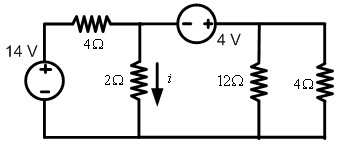 Jawaban : 1 A
Soal 3 :
Tentukan V dengan analisis mesh !
Jawaban : 3 V
Soal 4 :
Tentukan V dengan analisis mesh !
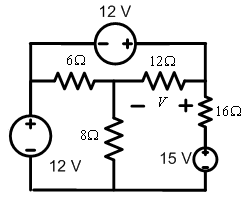 Jawaban : 13,32 V
Soal 5 :
Tentukan i dengan analisis mesh !
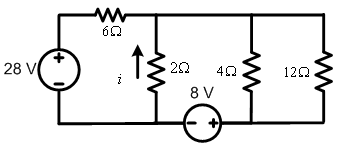 Jawaban : -3,66 A
Soal 6 :
Tentukan i dengan analisis mesh !
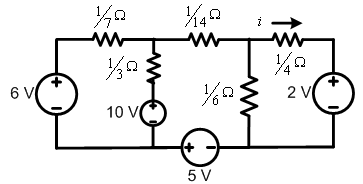 Jawaban : -0,29 A
Soal 7 :
Tentukan i dengan analisis mesh ! (sumber 5ix dalam Ampere)
Jawaban : 2,7 A
Soal 8
Tentukan V dengan analisis mesh !
Jawaban : 520/9 V
Soal 9
Tentukan arus pada 2 Ohm analisis mesh !
Jawaban : 22/14 A
Soal 10
Tentukan i dengan analisis mesh !
Jawaban : 1,5 A
Soal 11
Tentukan V dengan analisis mesh !
Jawaban : 8 V
Soal 12
Tentukan V dengan analisis mesh !
Jawaban : 1 V
Soal 13
Tentukan i dengan analisis mesh !
Jawaban : 2,5 mA
Soal 14
Tentukan daya yang diserap sumber arus 1 mA dengan analisis mesh !
Jawaban : -2 mW
Soal 15
Tentukan i dengan analisis mesh !
Jawaban : 4 A
Soal 16
Tentukan V1 dengan analisis mesh !
Jawaban : 112/5 V
Soal 17
Tentukan i dengan analisis mesh !
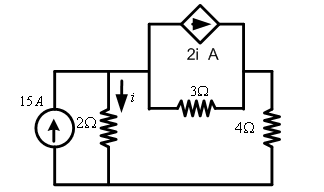 Jawaban : 7 A
Soal 18
Tentukan v dengan analisis mesh !
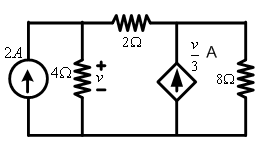 Jawaban : 24 V
Soal 19
Tentukan V1 dengan analisis mesh !
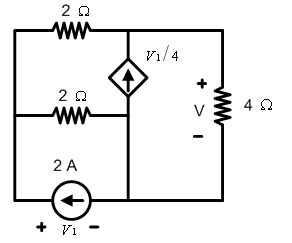 Jawaban : 4 V
Soal 20
Tentukan ia dengan analisis mesh !
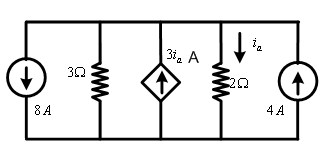 Jawaban : 3 A
Soal 21
Tentukan Vx dengan analisis mesh !
Jawaban : 1456/12 V
Soal 22
Tentukan i1 dengan analisis mesh !
Jawaban : 2 A
Soal 23
Tentukan V dengan analisis mesh !
Jawaban : 16 V